Let’s pose!!
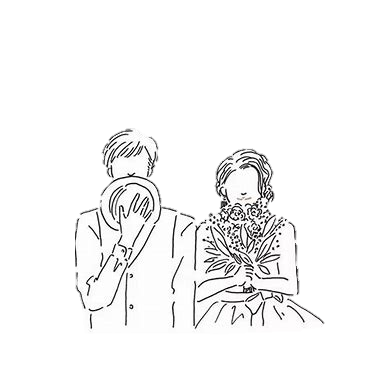 Let’s photo!!
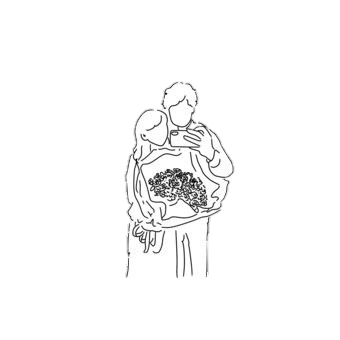 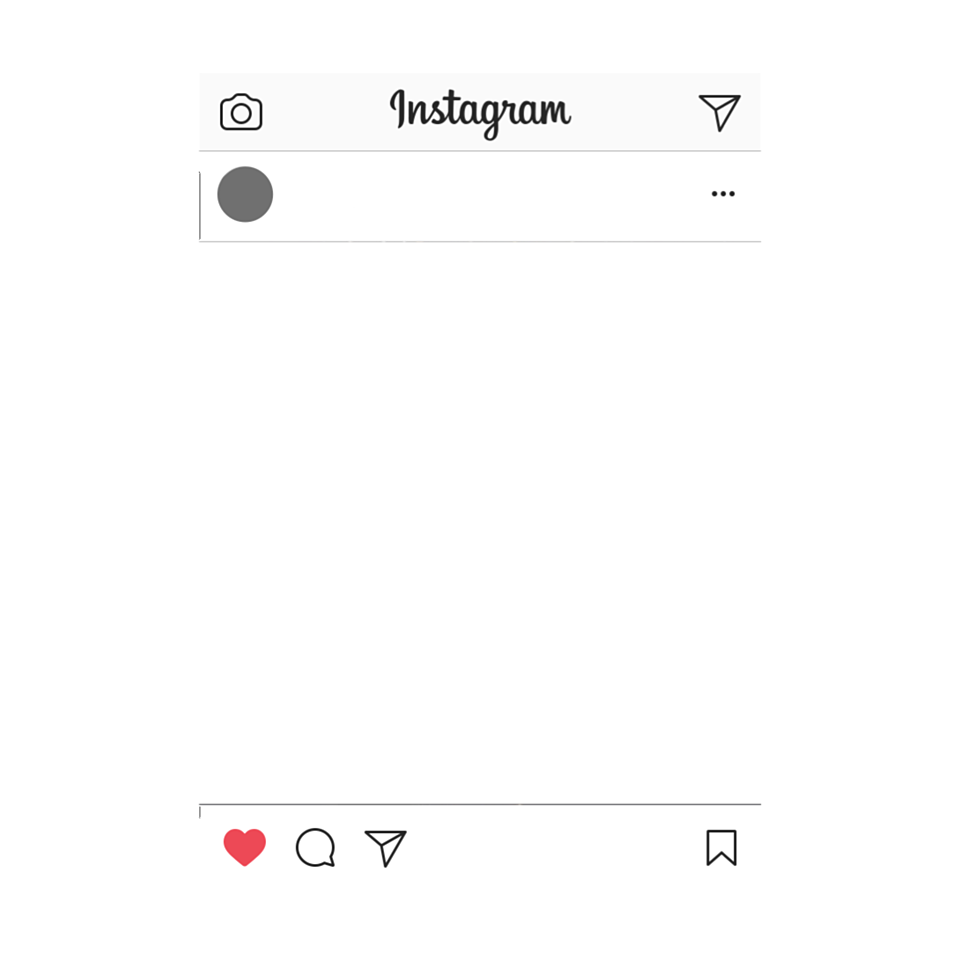 Weddingram
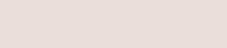 親指を立ててグッド
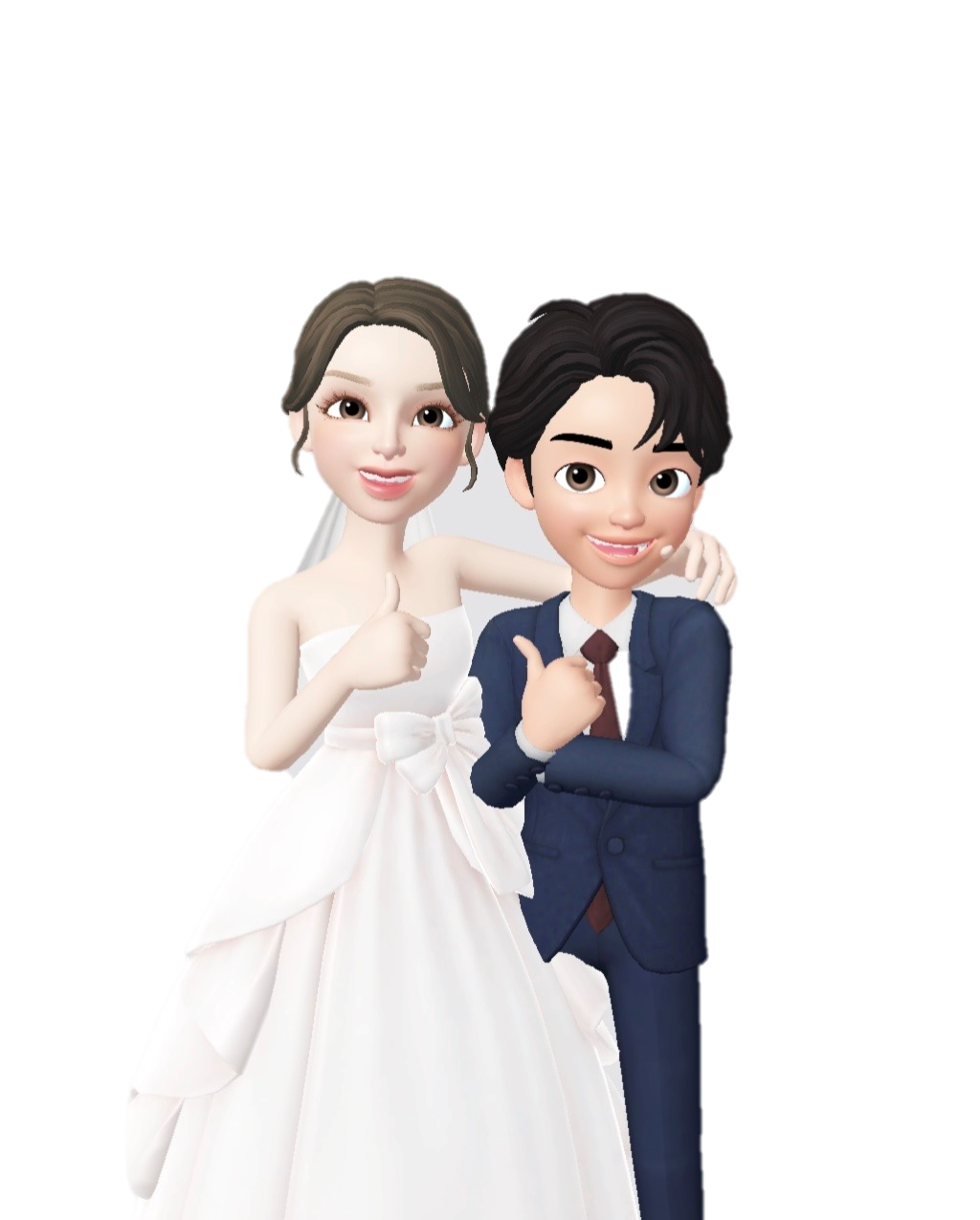 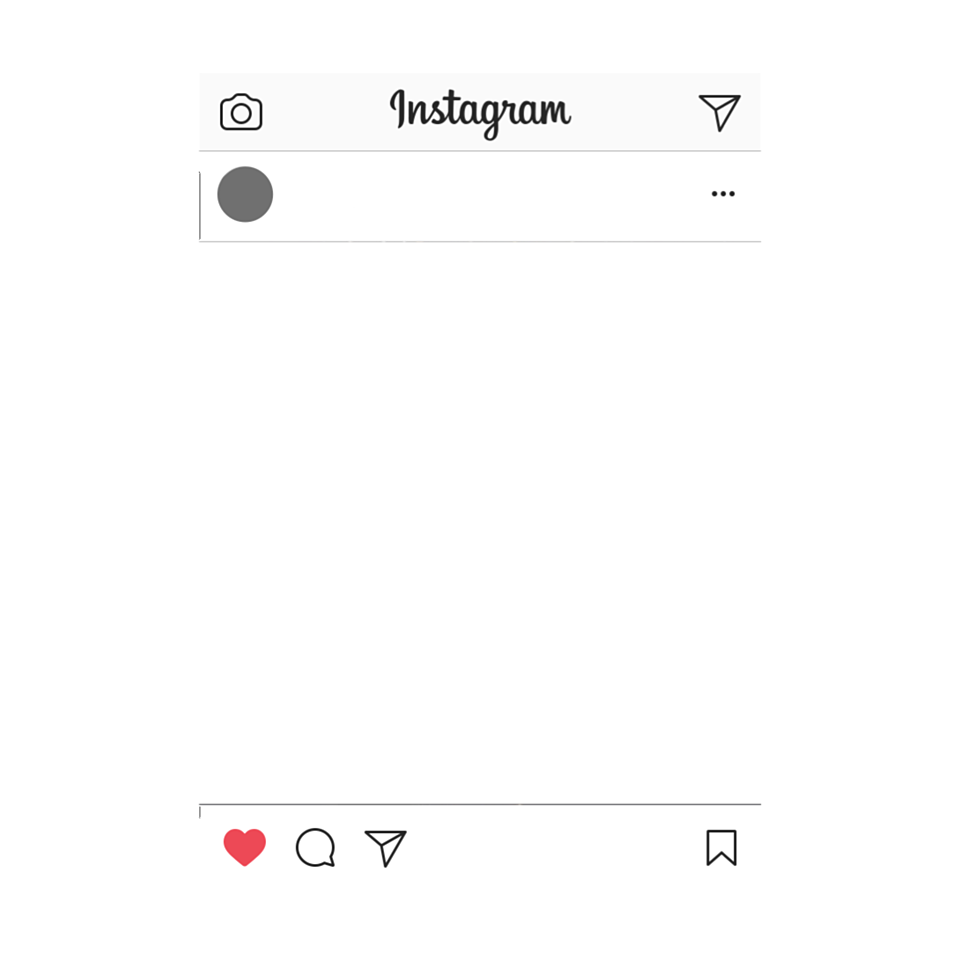 Weddingram
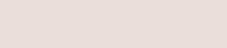 傾きポーズ
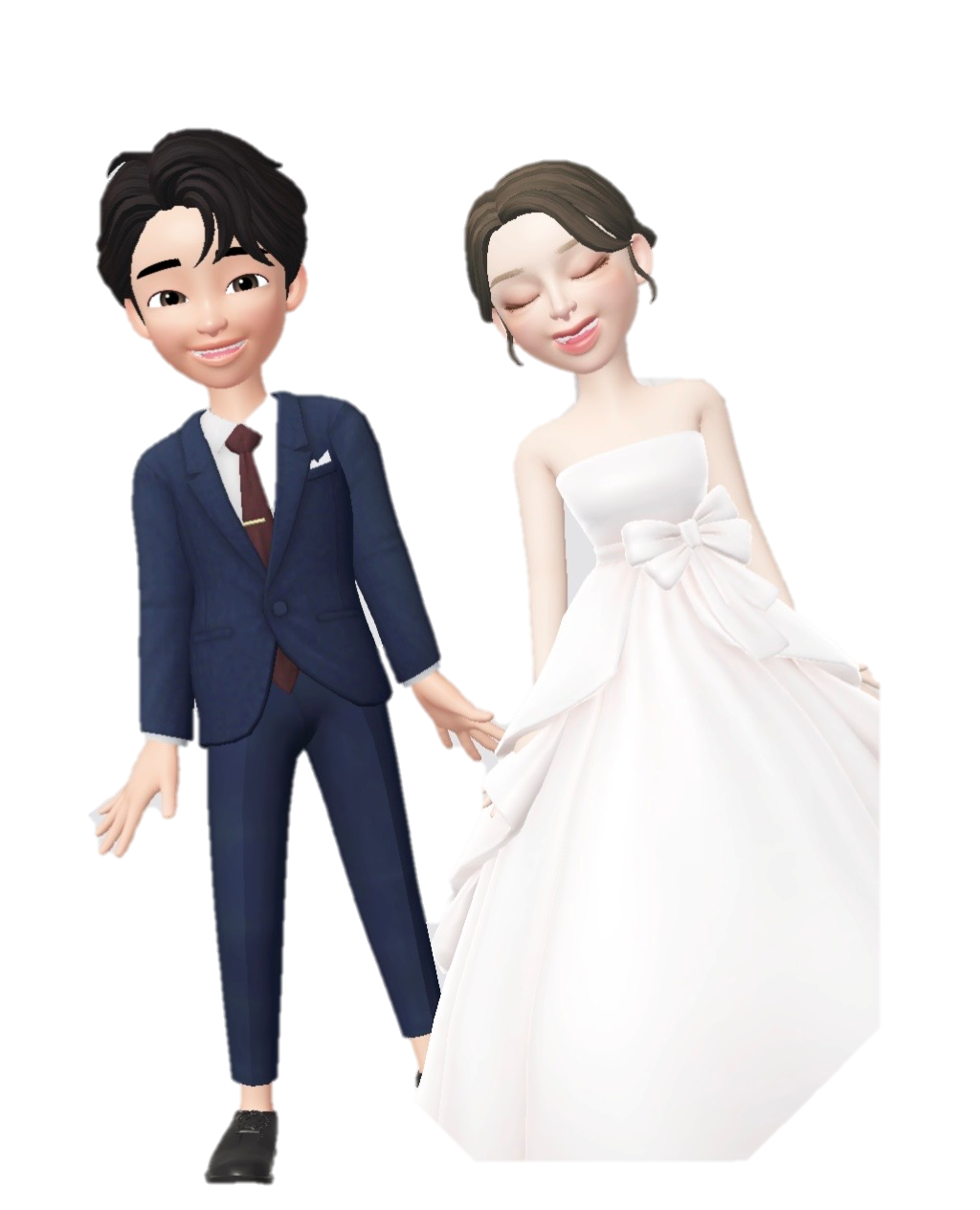 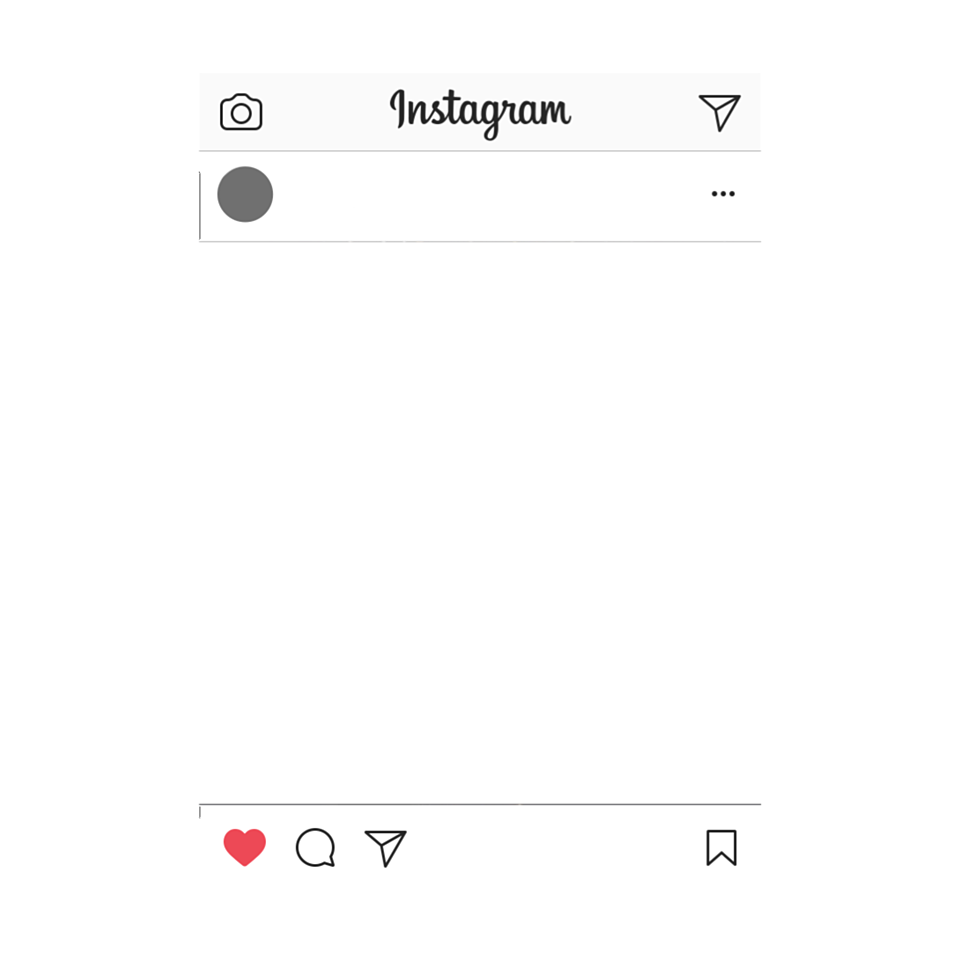 Weddingram
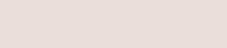 チュキチュキポーズ
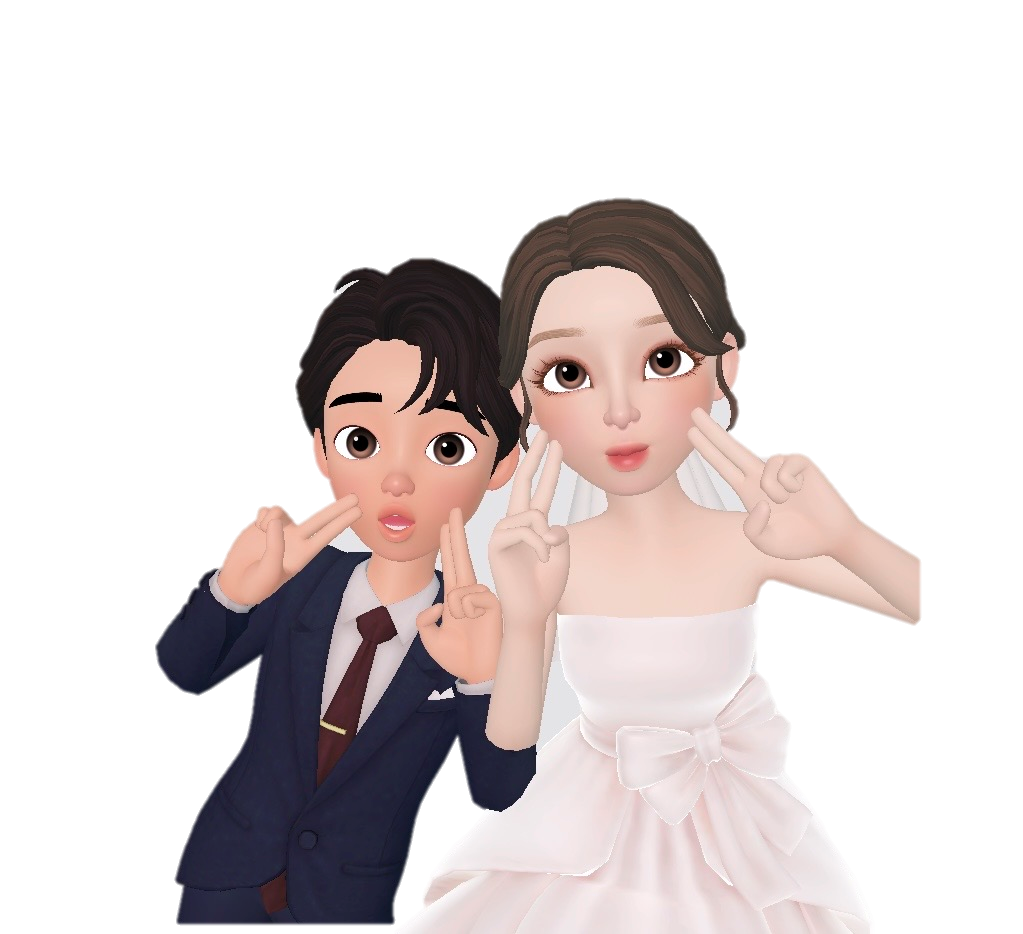 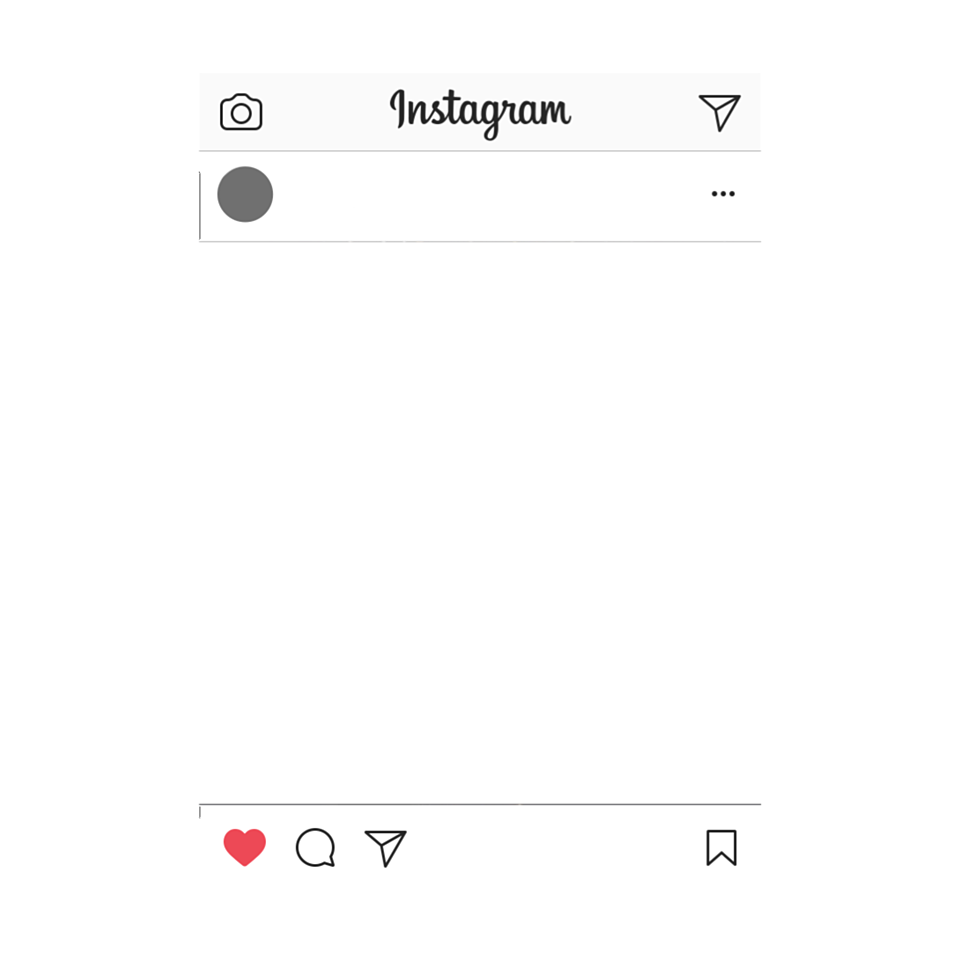 Weddingram
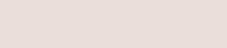 Ⅴラインポーズ
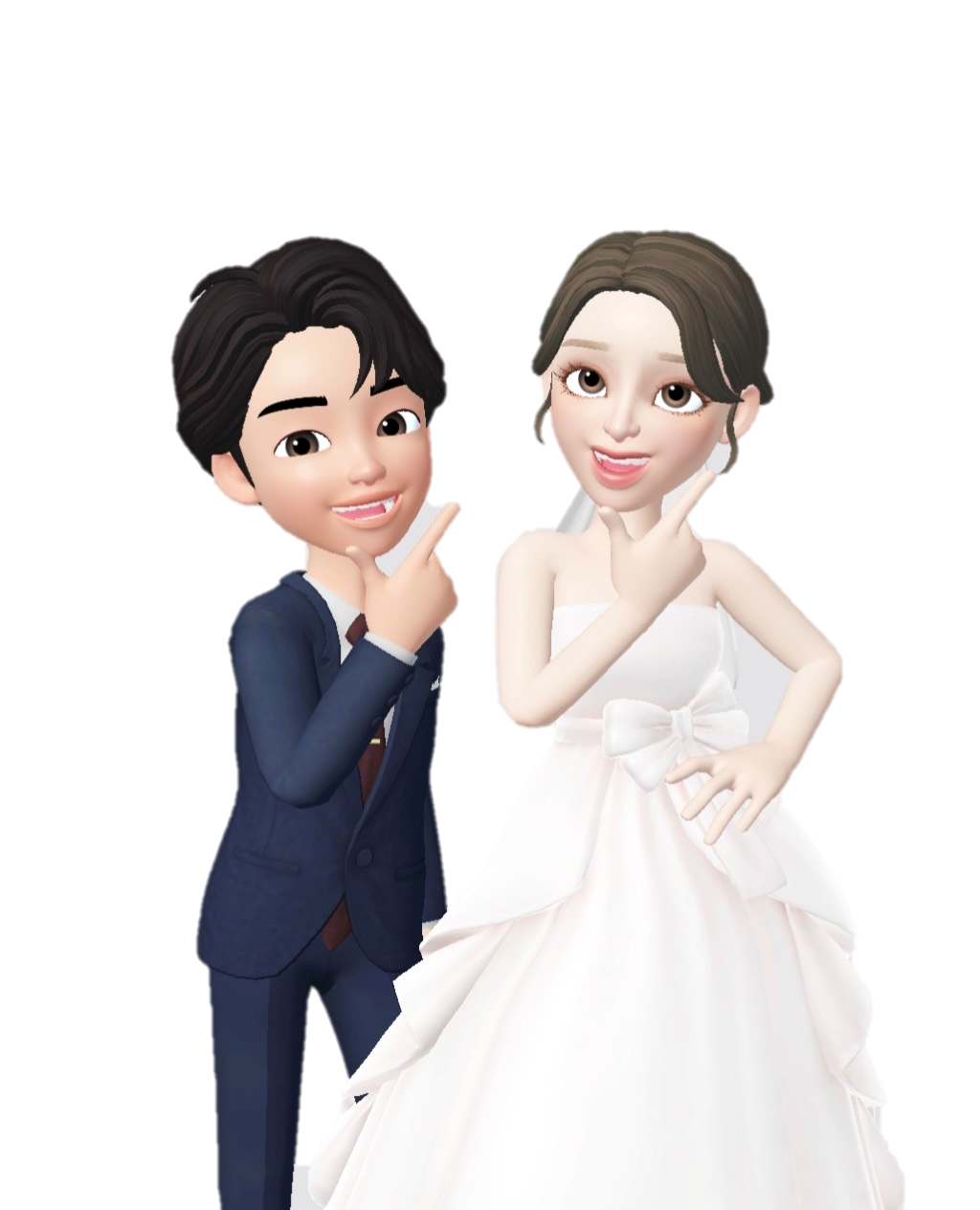 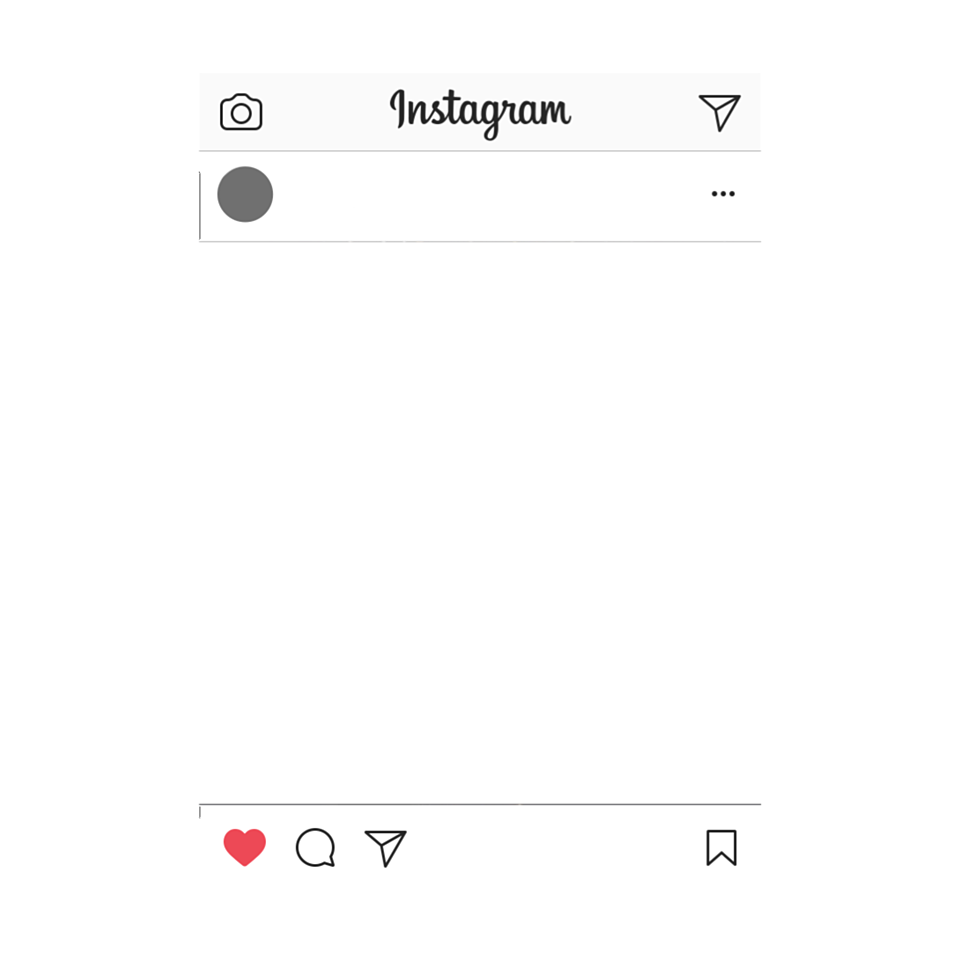 Weddingram
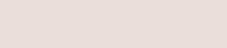 フラメンコ！！
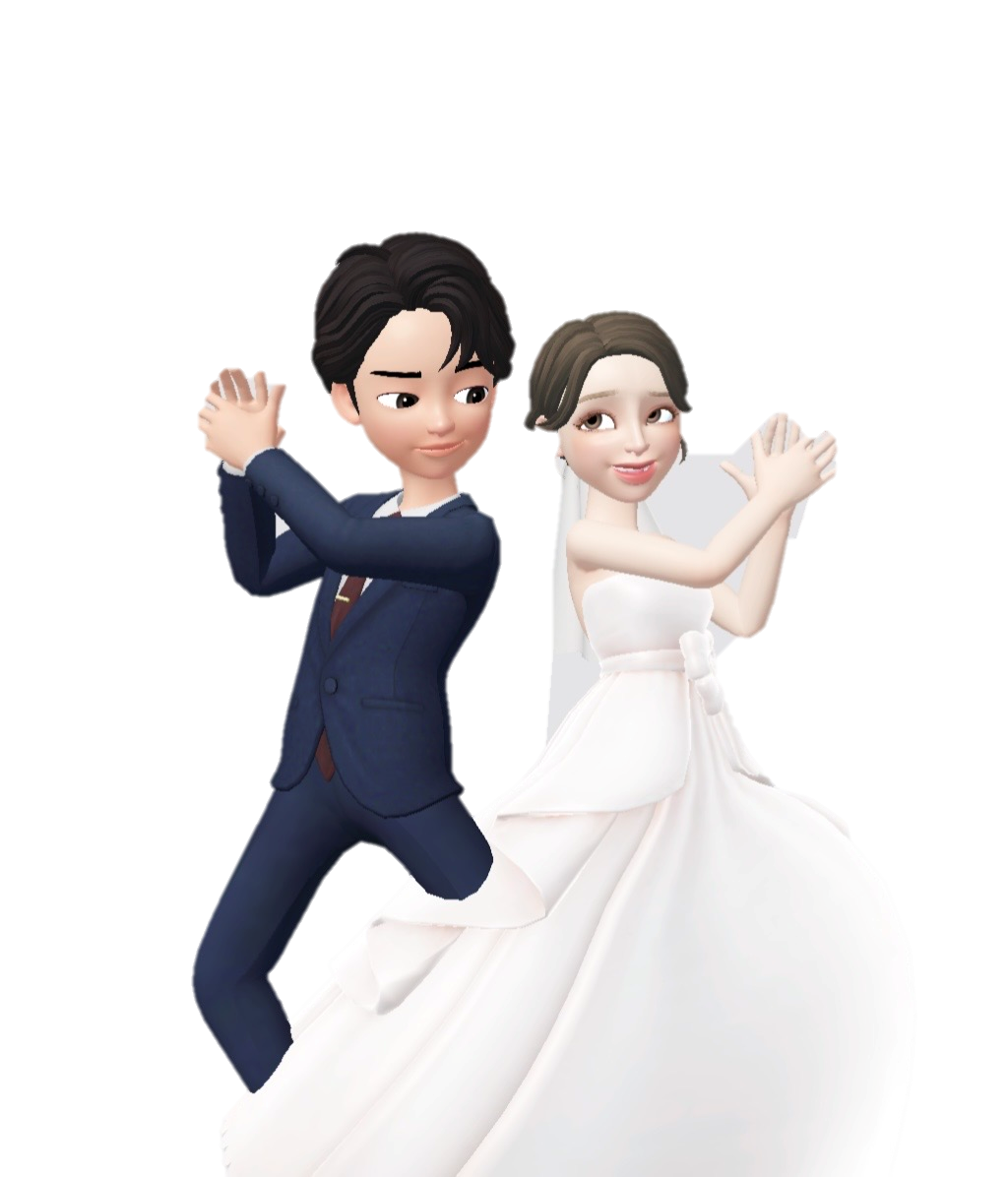 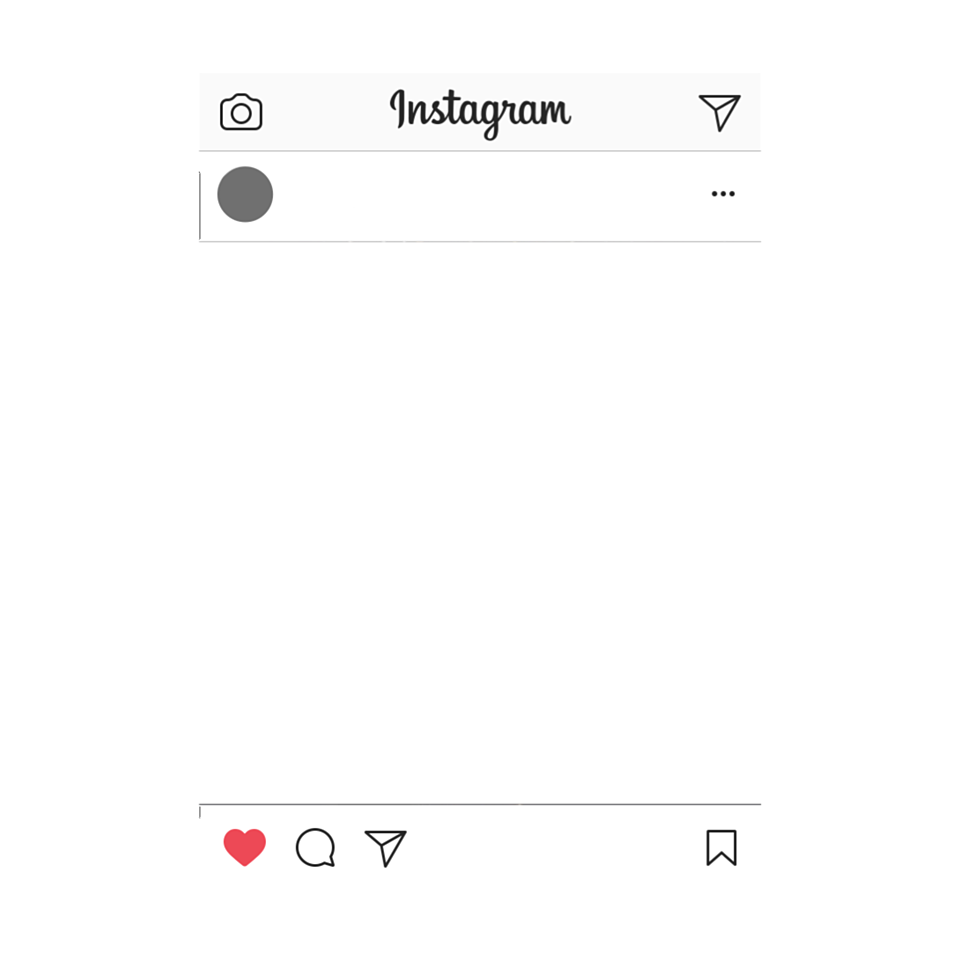 Weddingram
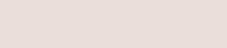 お祈りポーズ
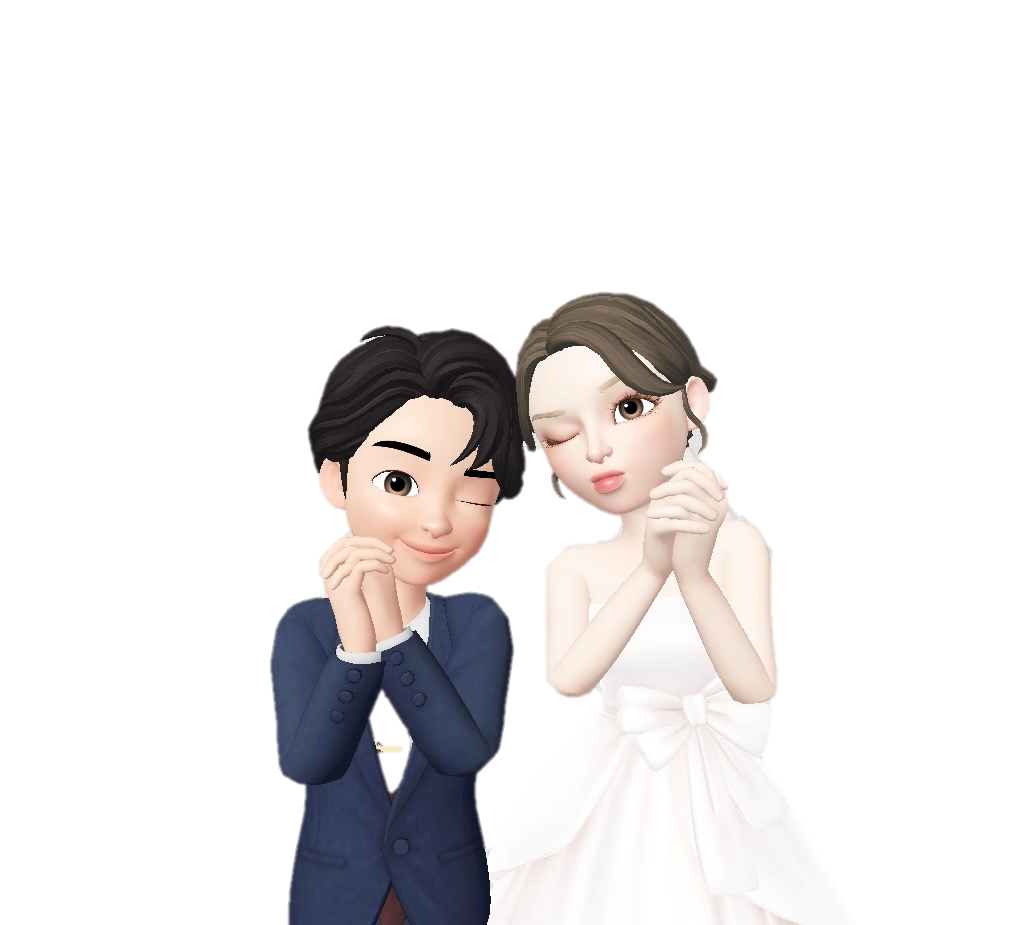 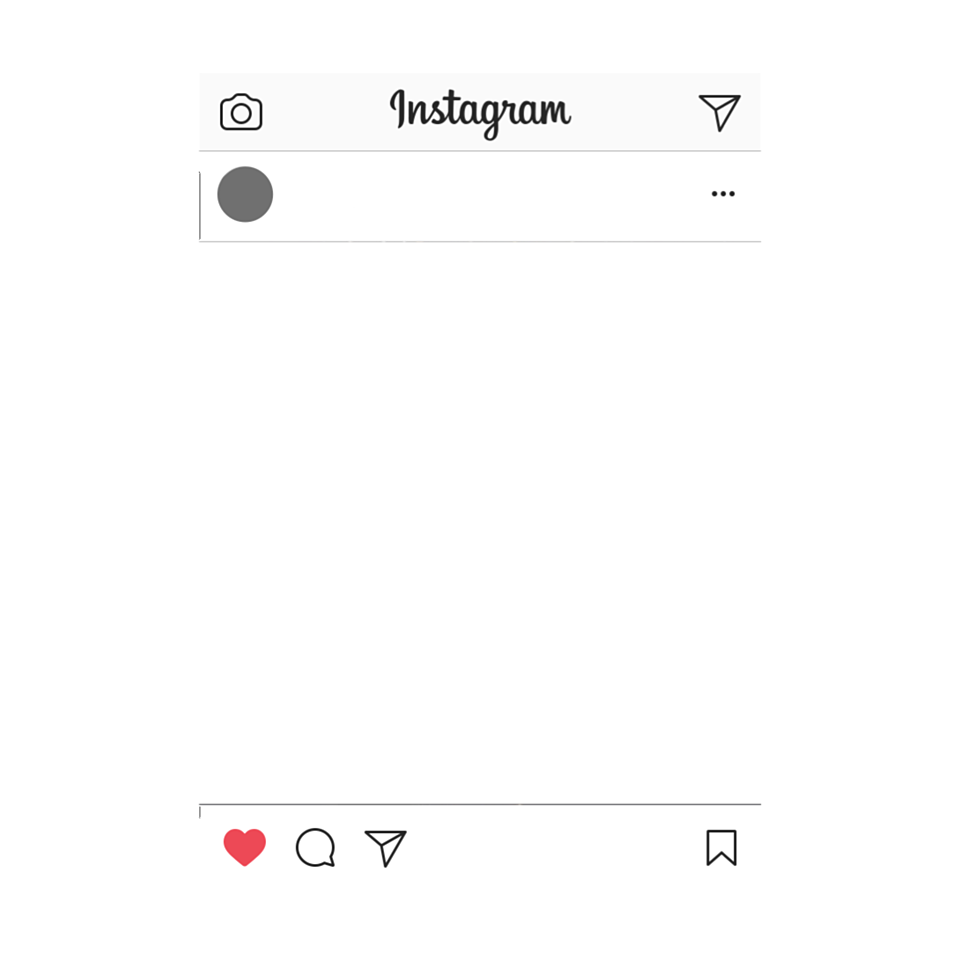 Weddingram
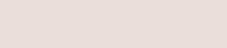 ギャルポーズ
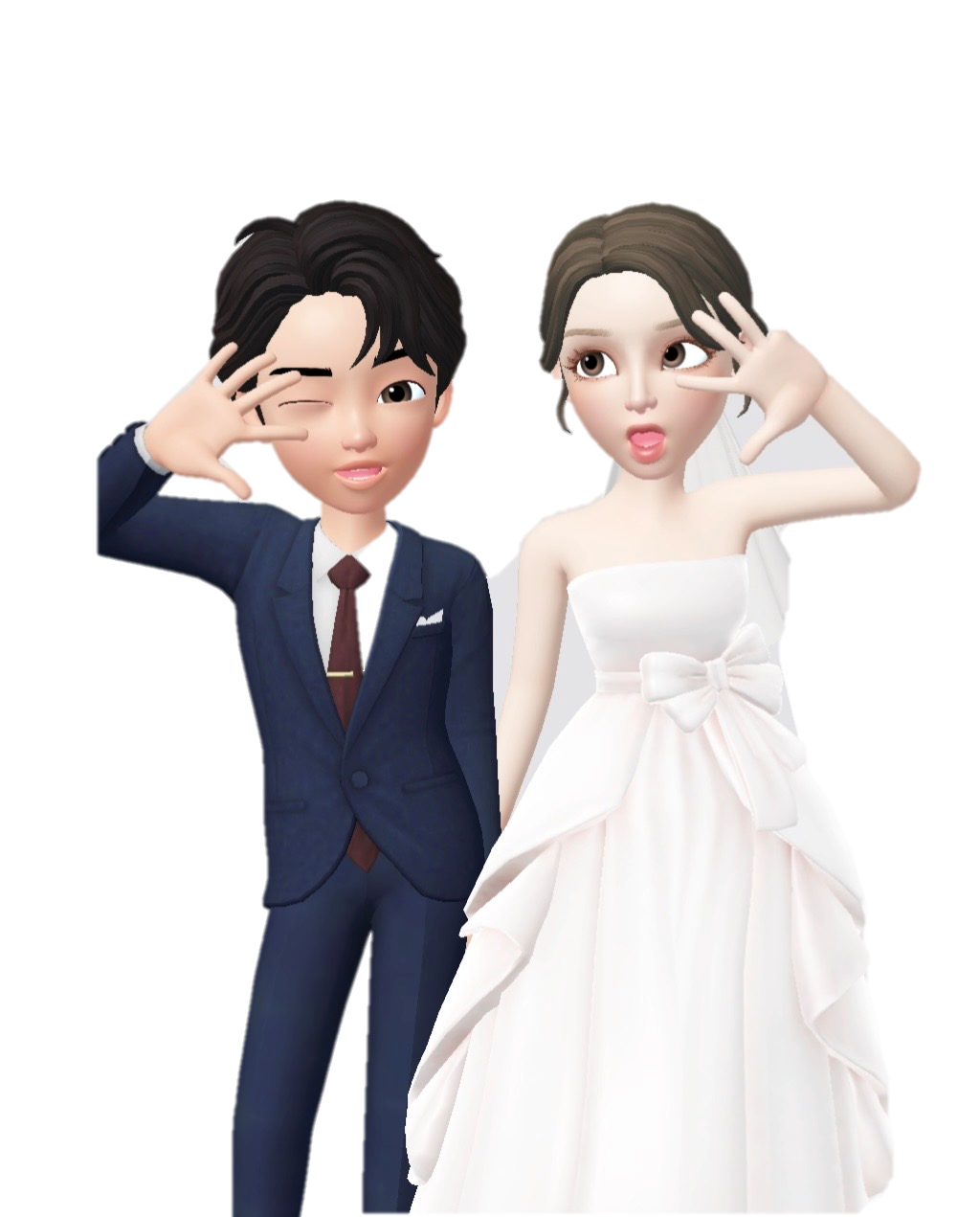 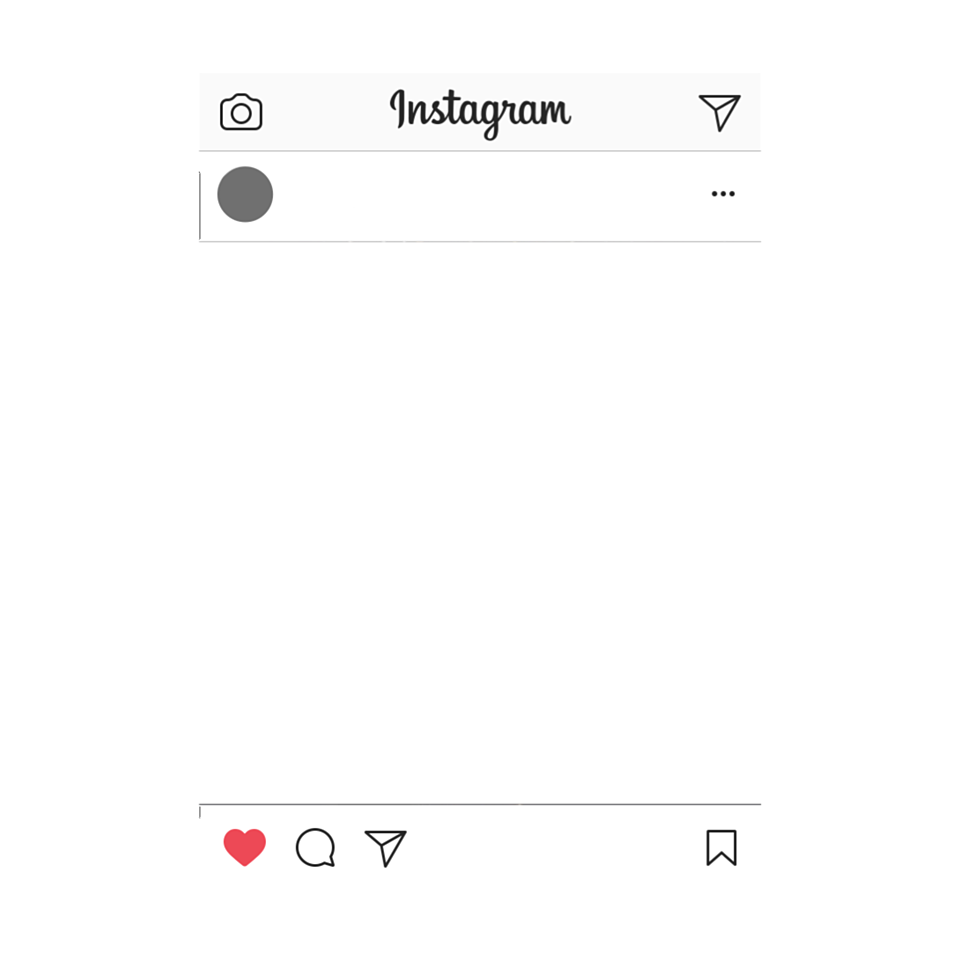 Weddingram
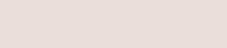 指ハート♡
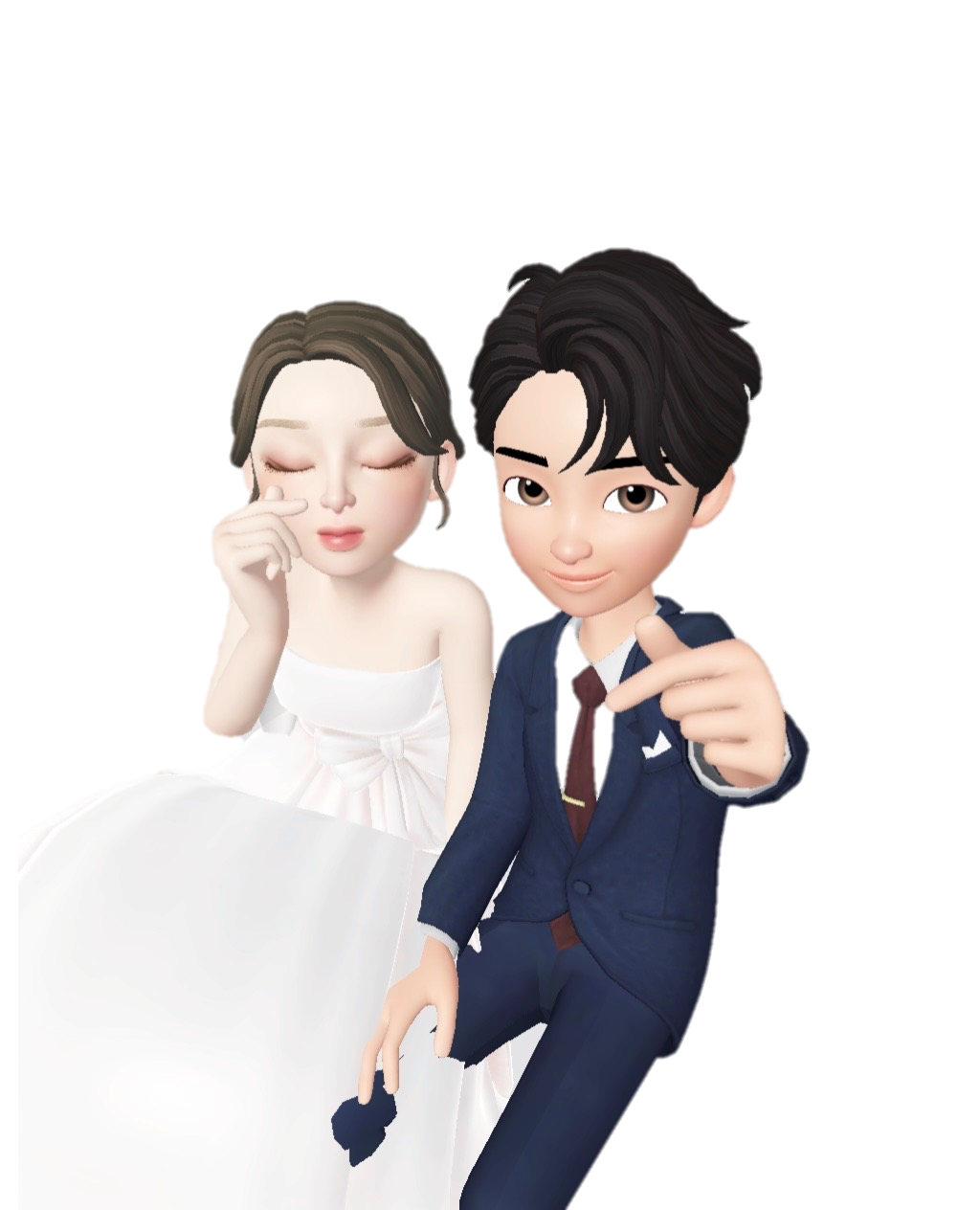 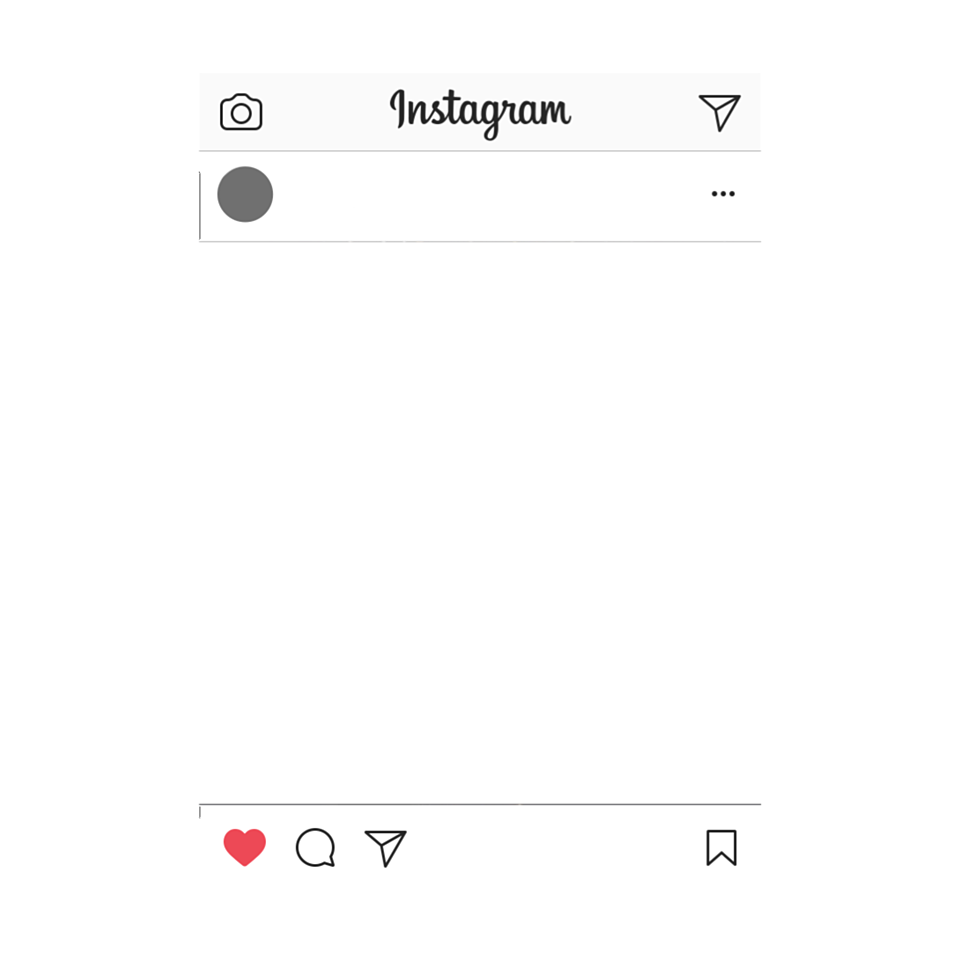 Weddingram
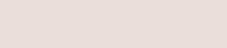 両手でハート♡
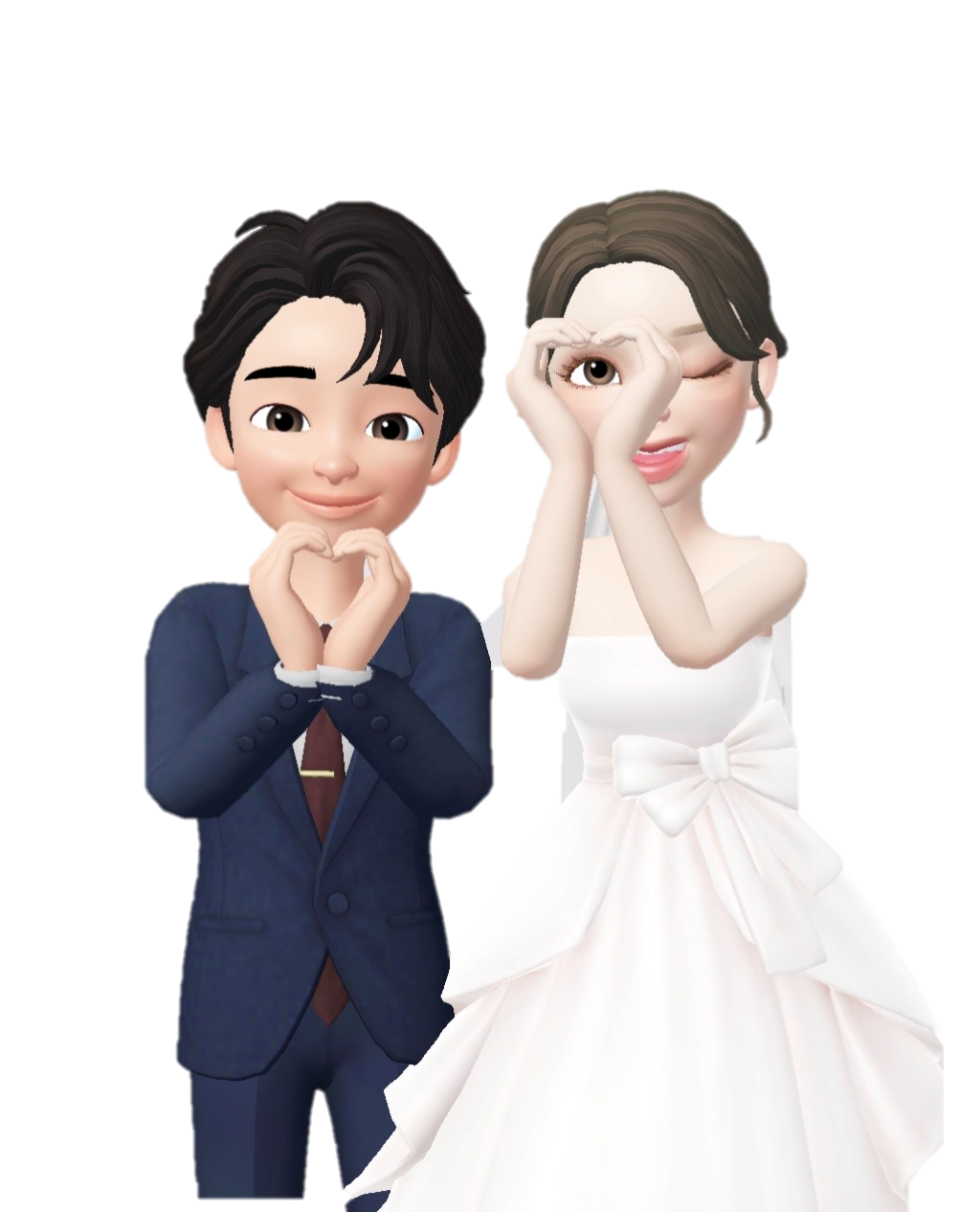 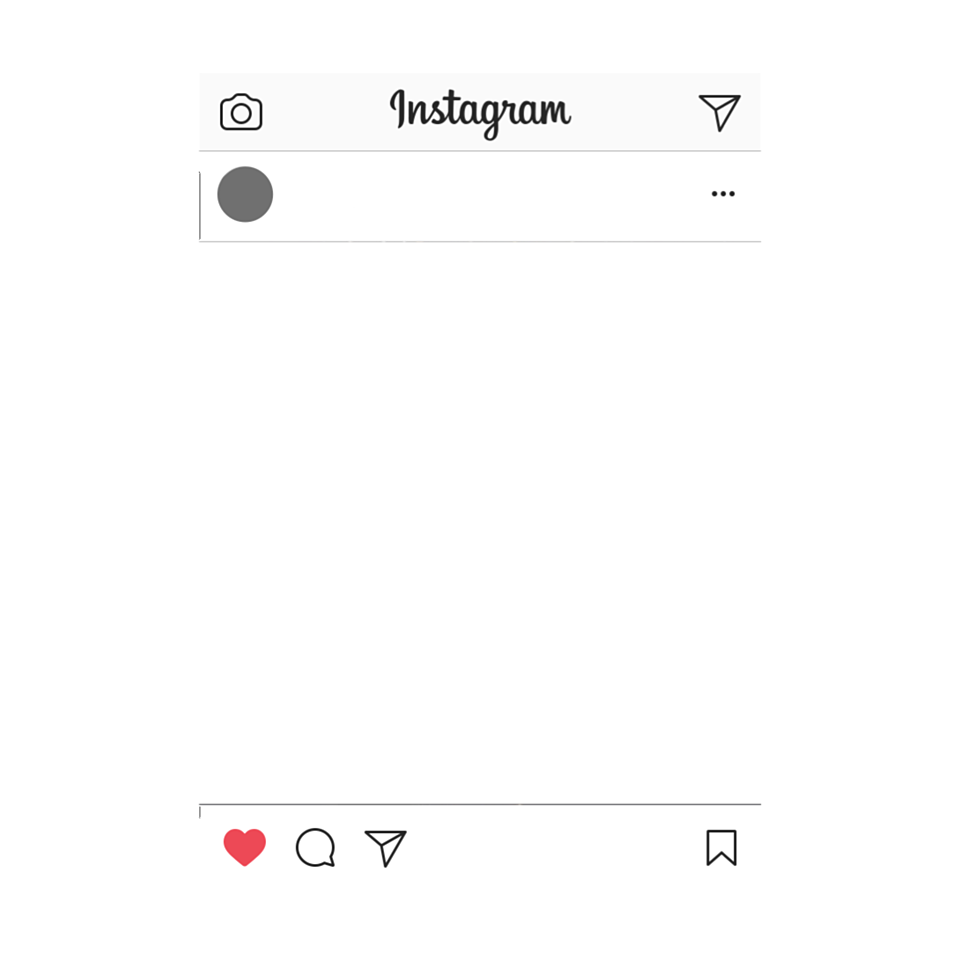 Weddingram
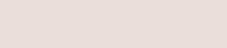 おふざけポーズ
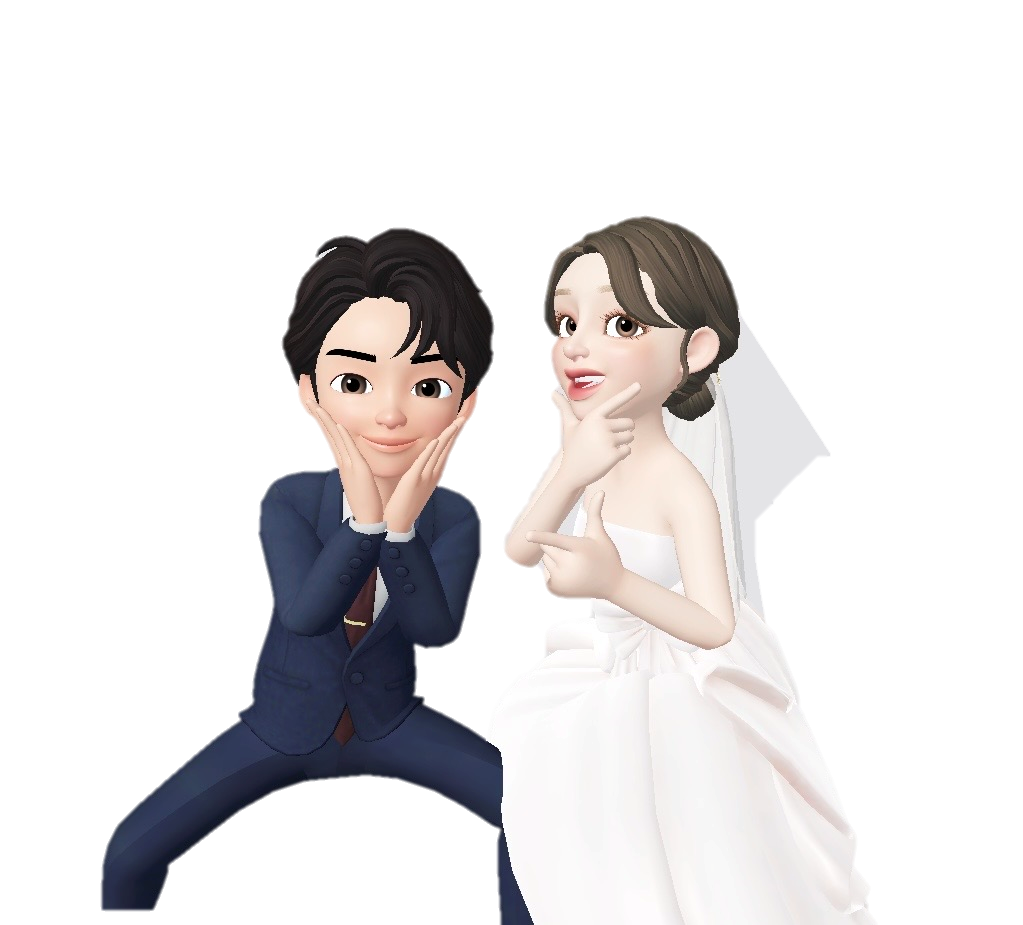 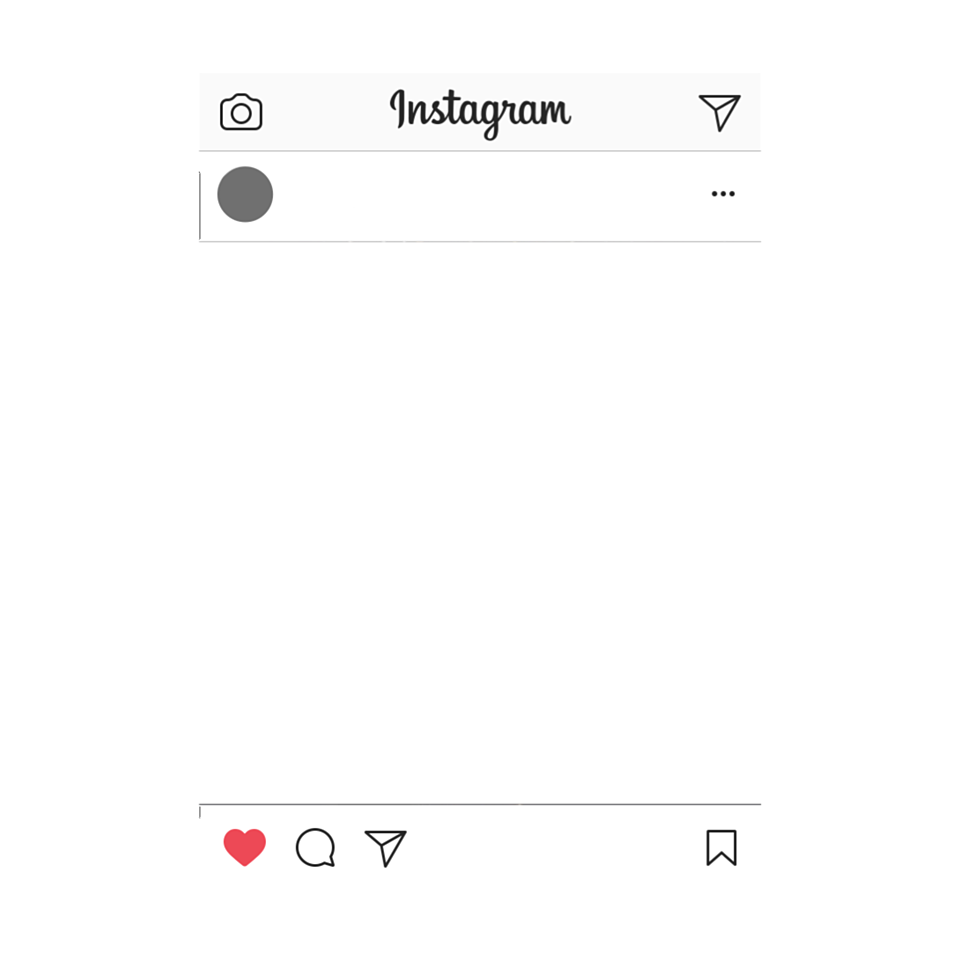 Weddingram
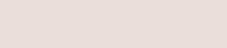 ウキウキポーズ
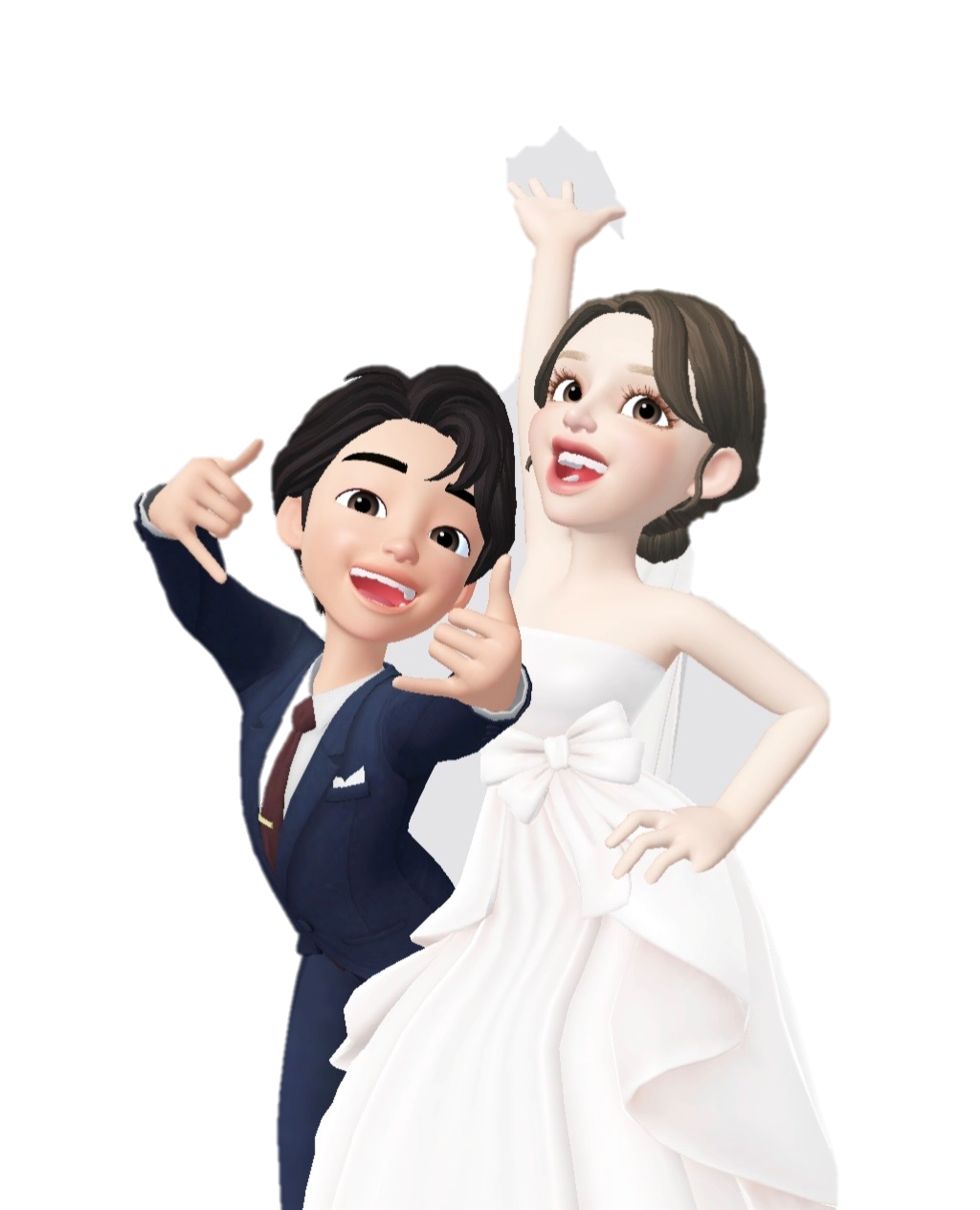 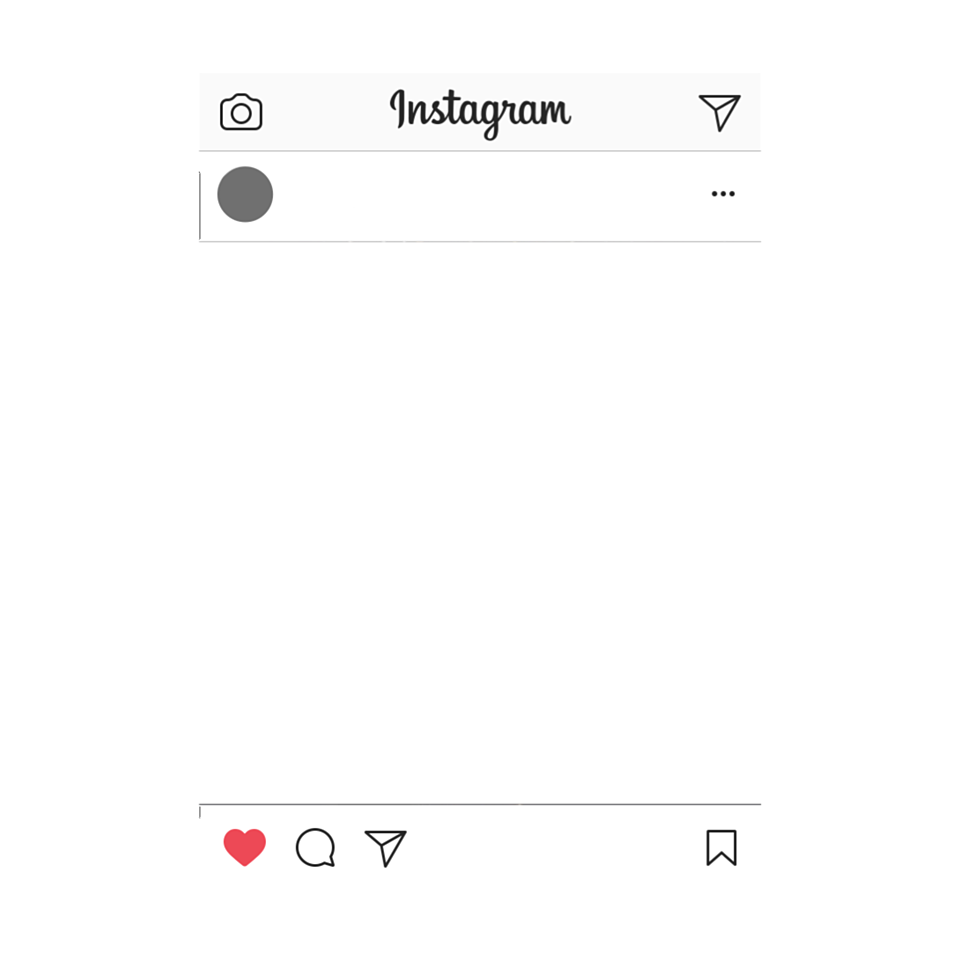 Weddingram
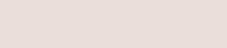 ヤマハート♡
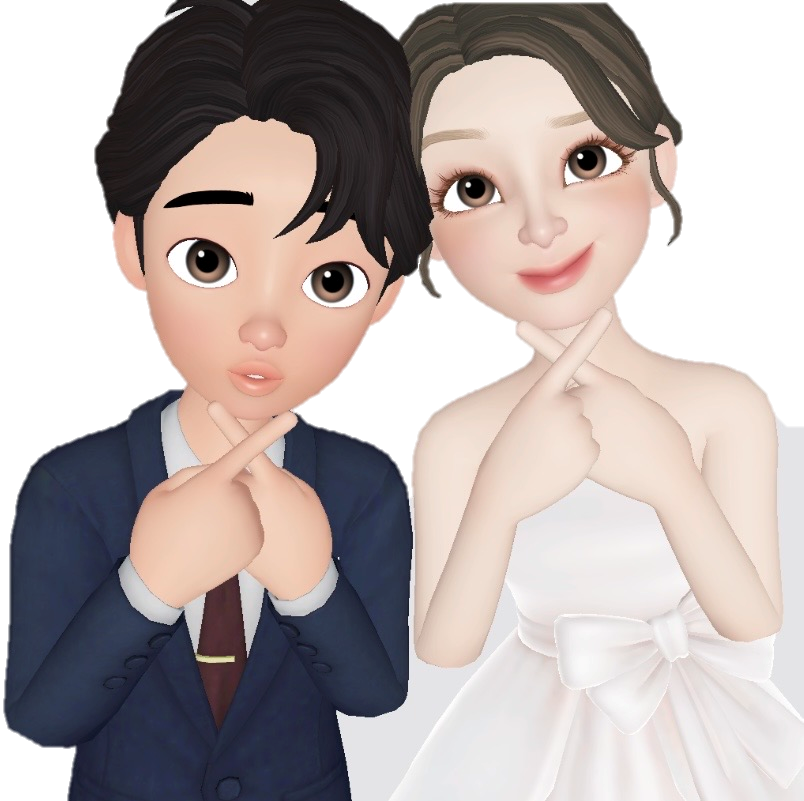 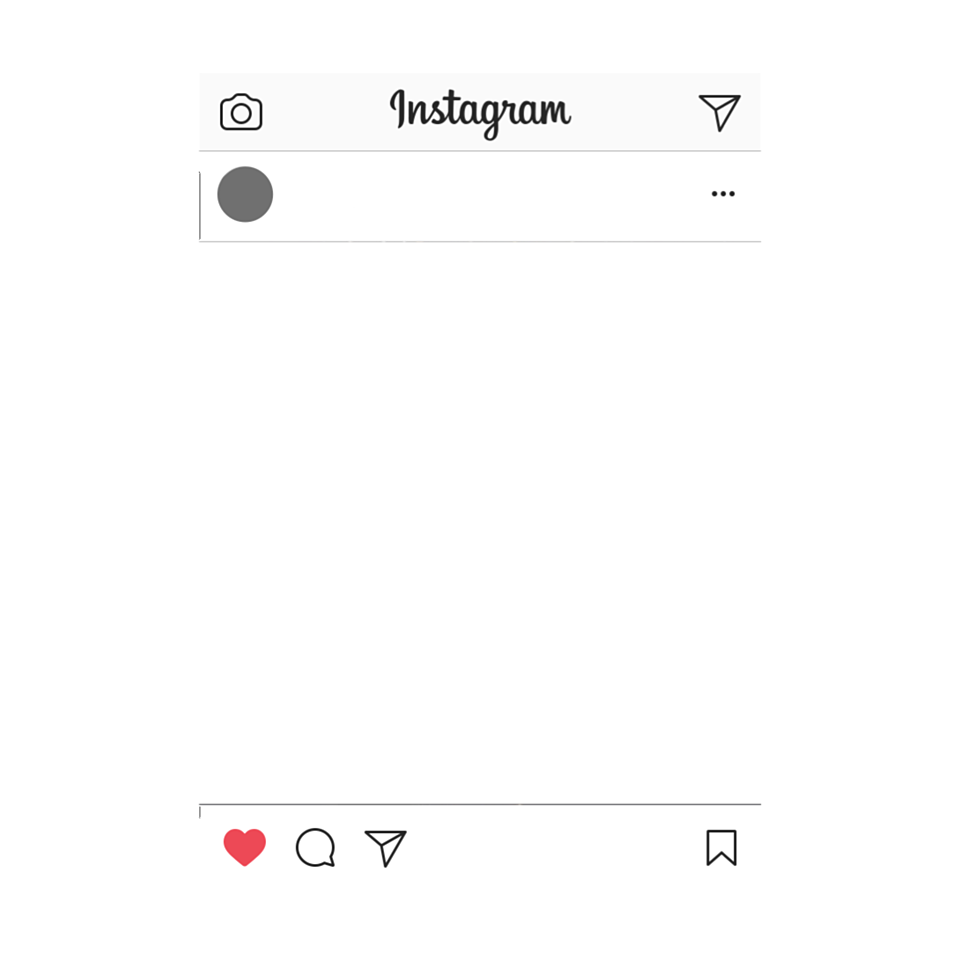 Weddingram
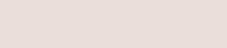 キュートガール
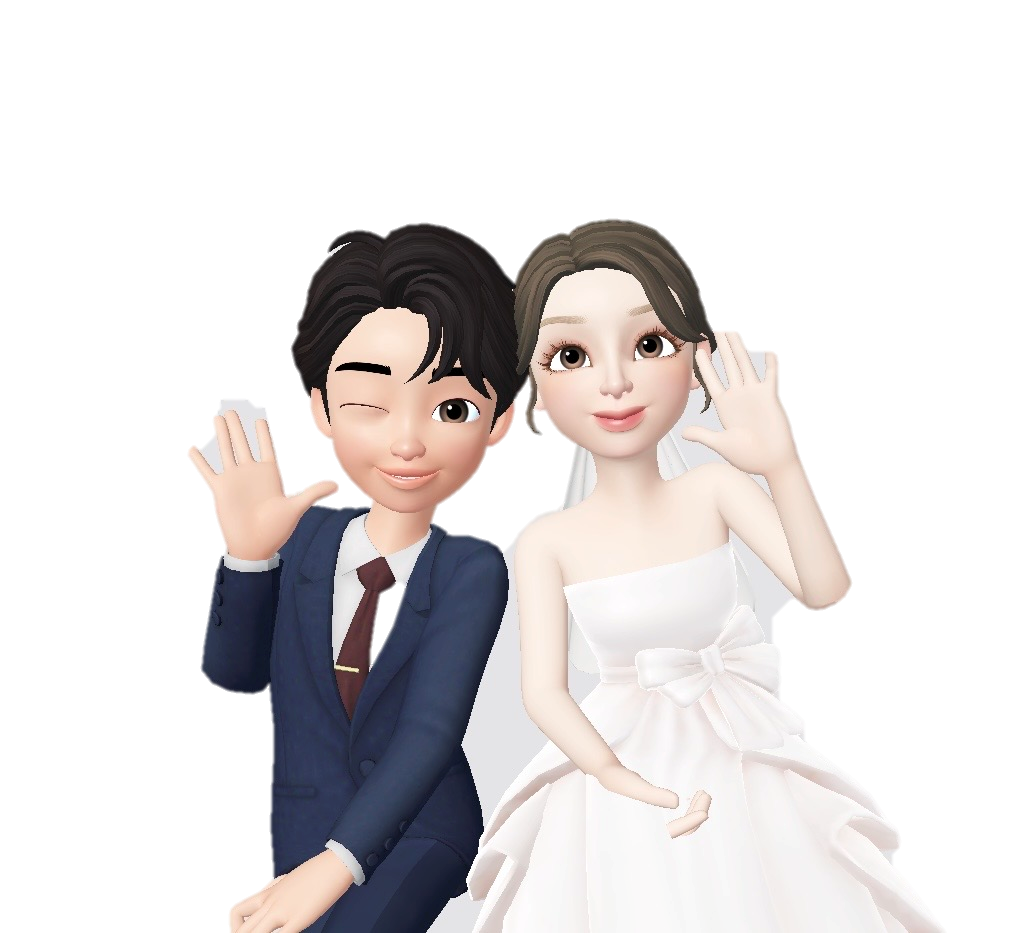 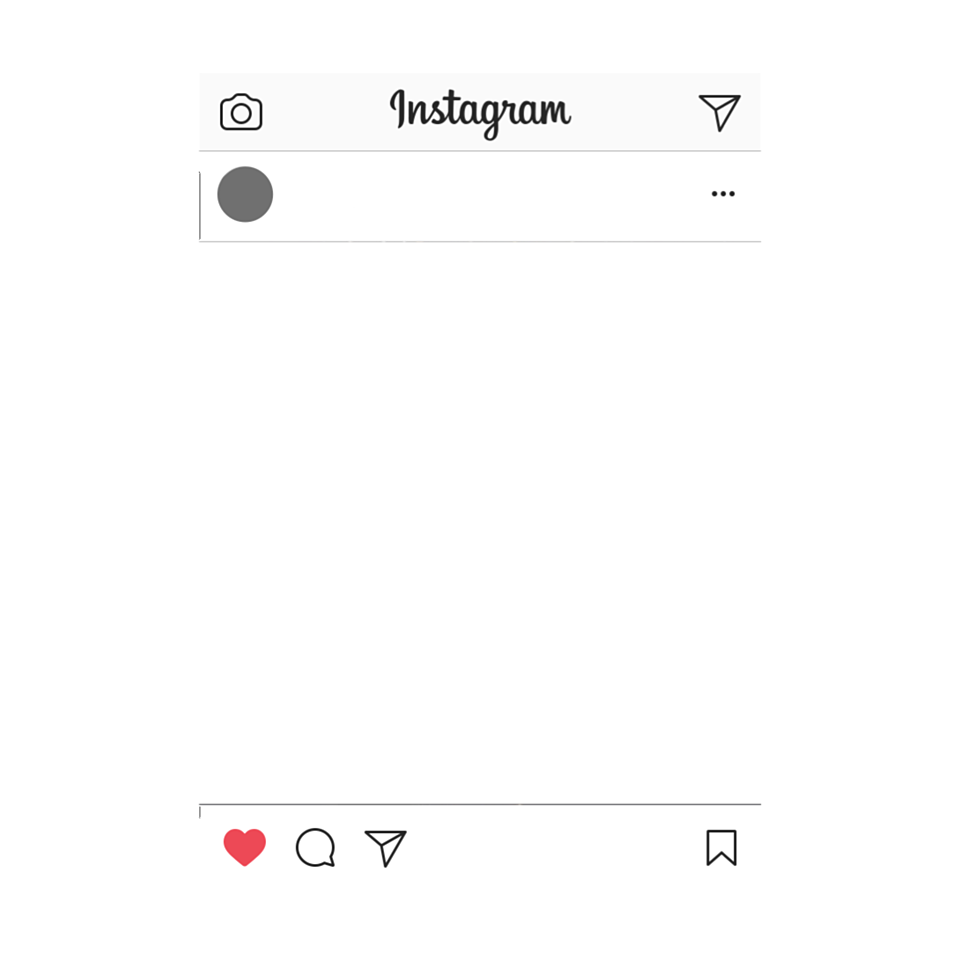 Weddingram
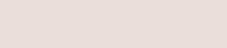 チャイナポーズ
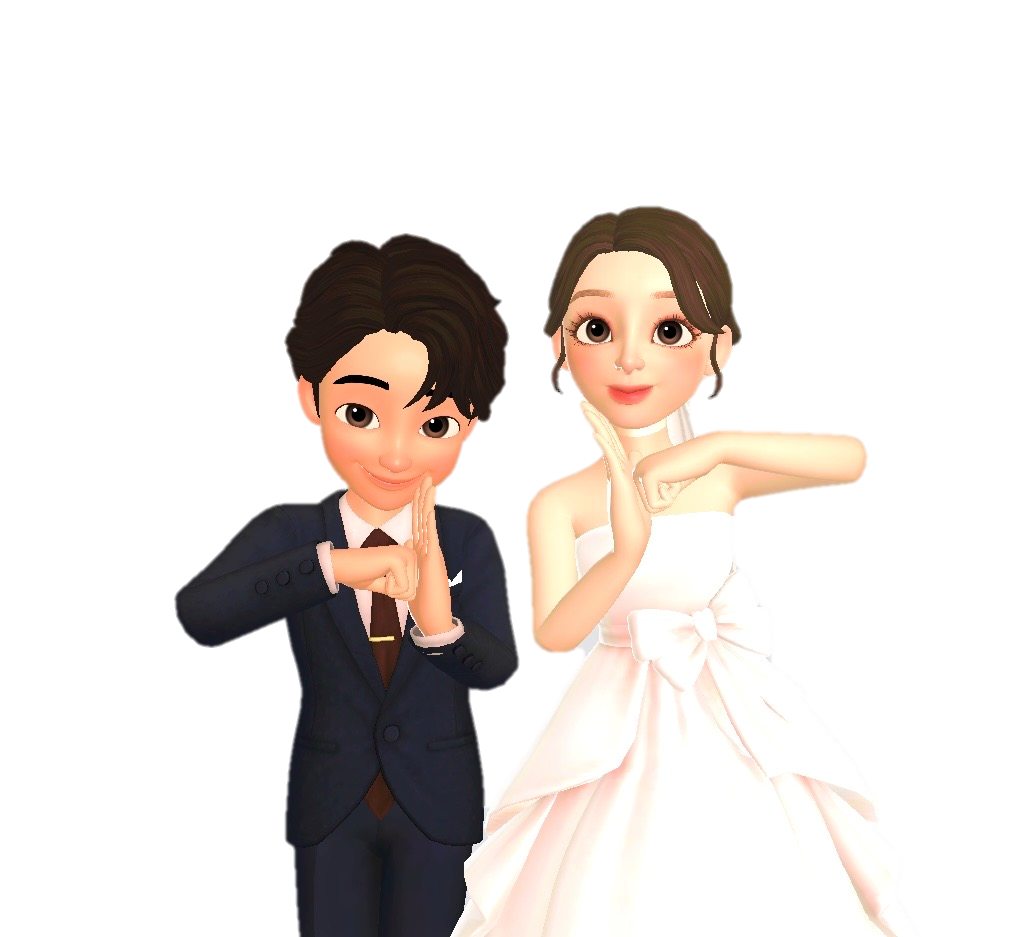 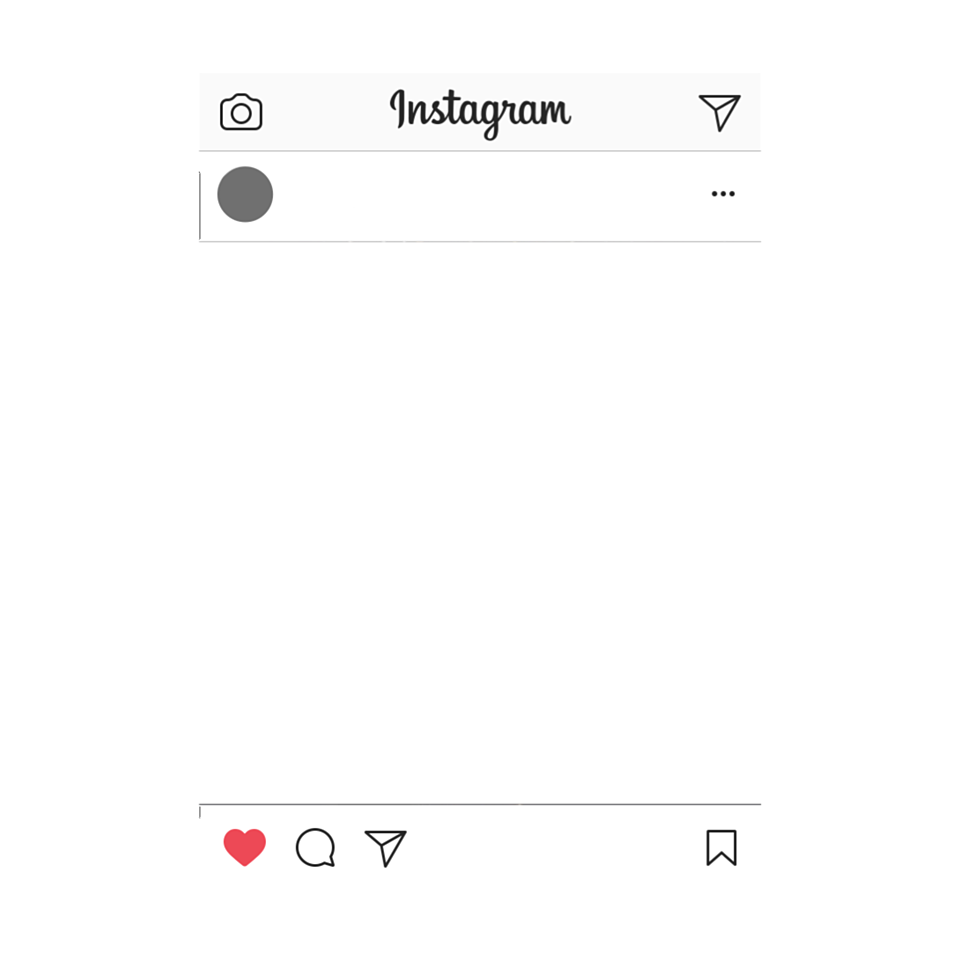 Weddingram
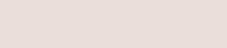 ワンちゃんポーズ
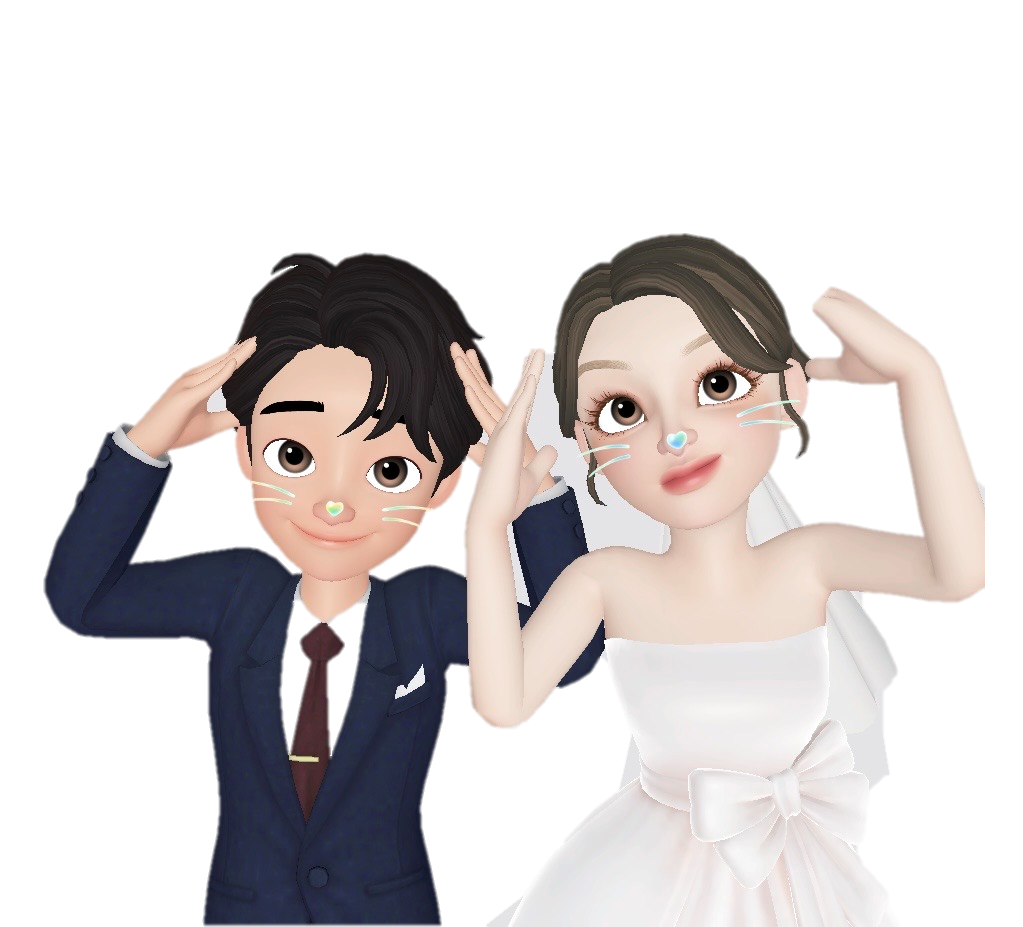 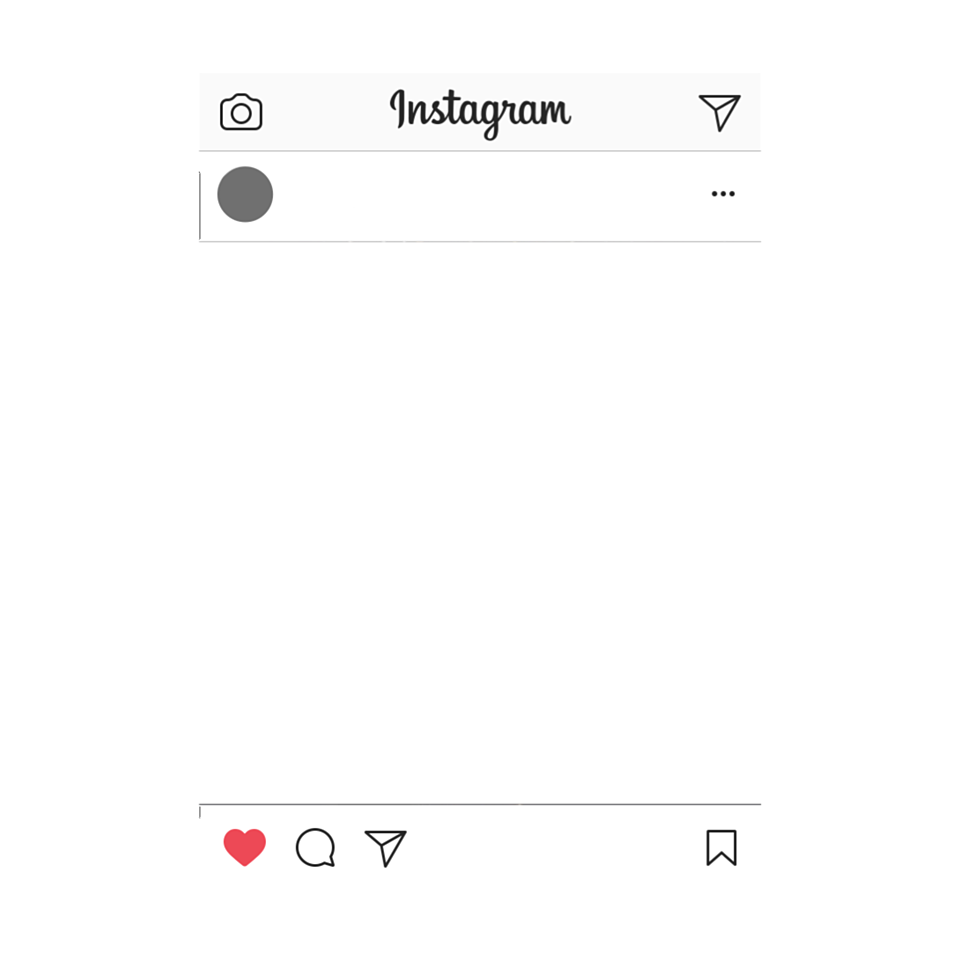 Weddingram
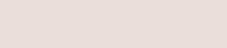 さくピース！！
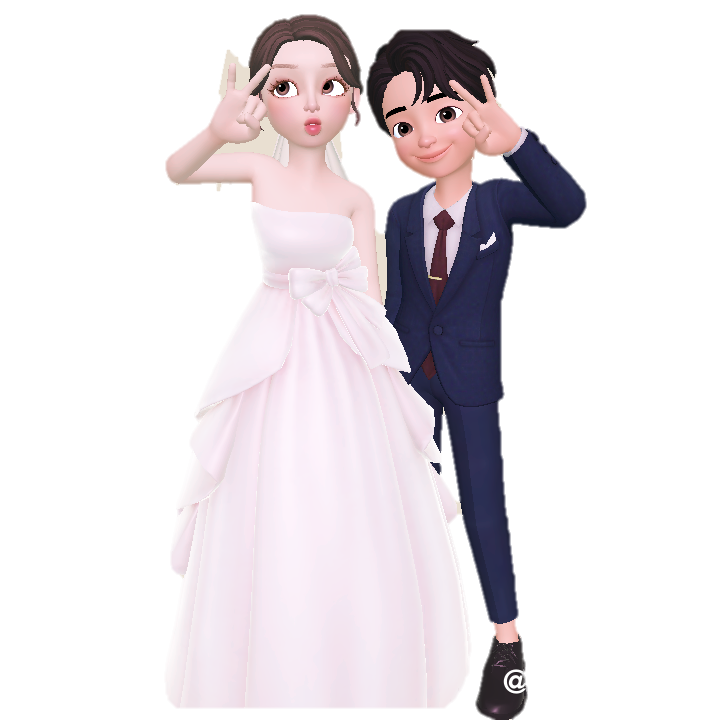 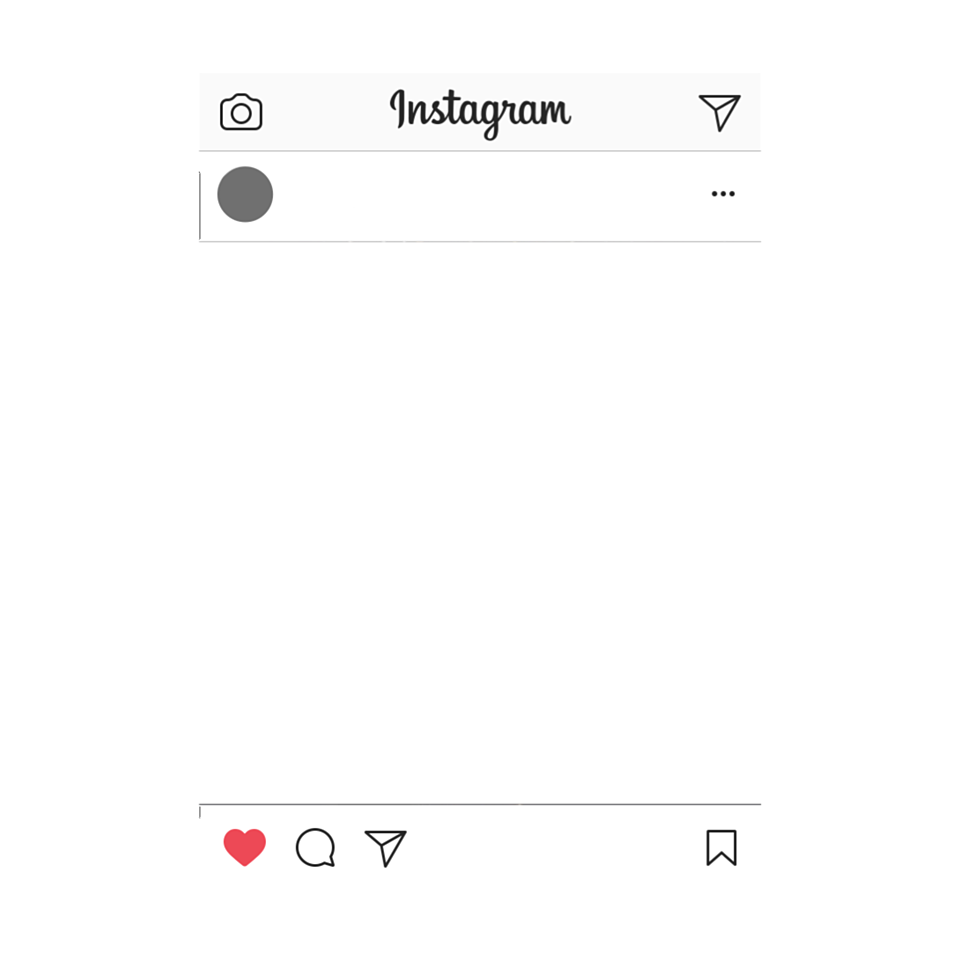 Weddingram
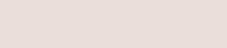 にゃんこポーズ
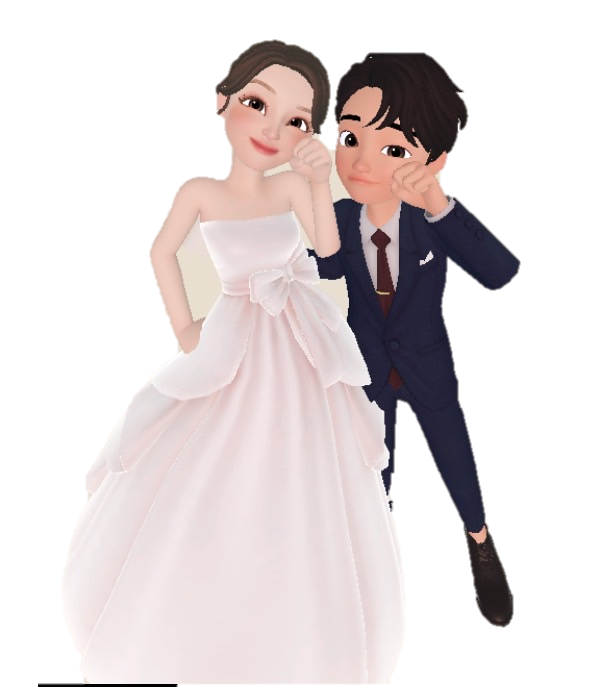 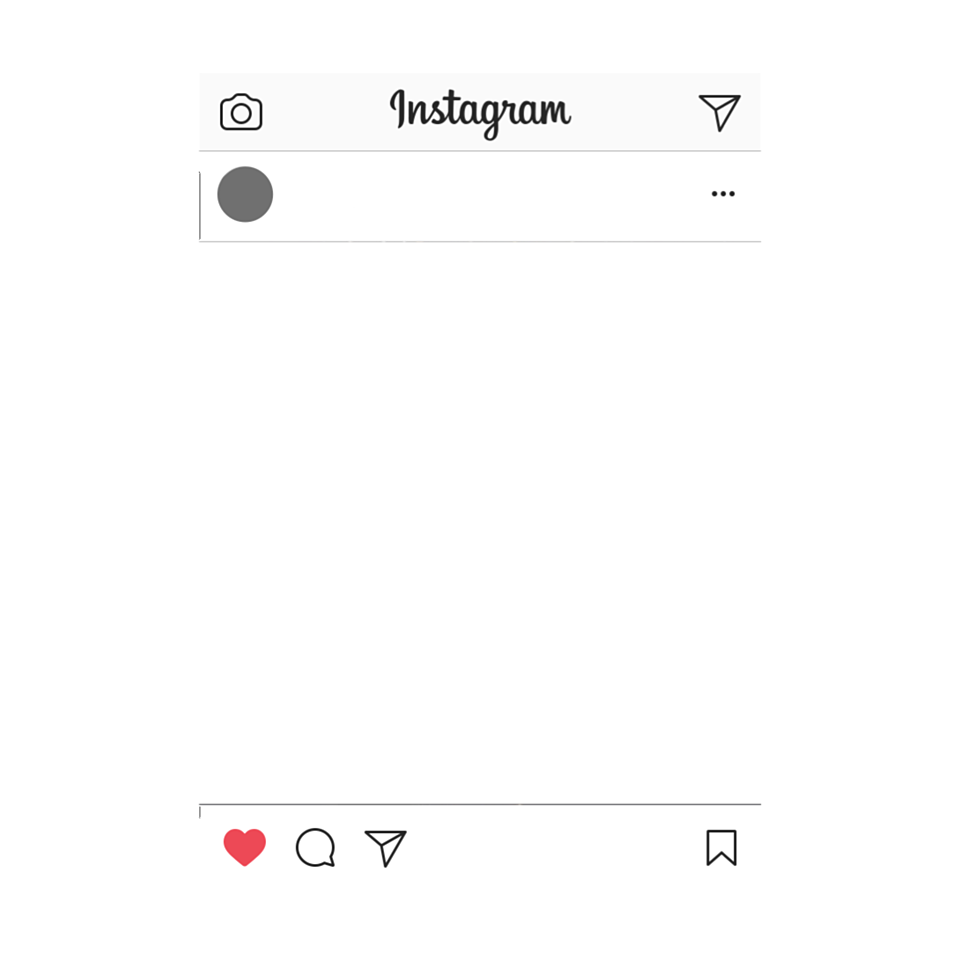 Weddingram
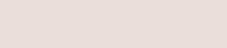 Ｚポーズ
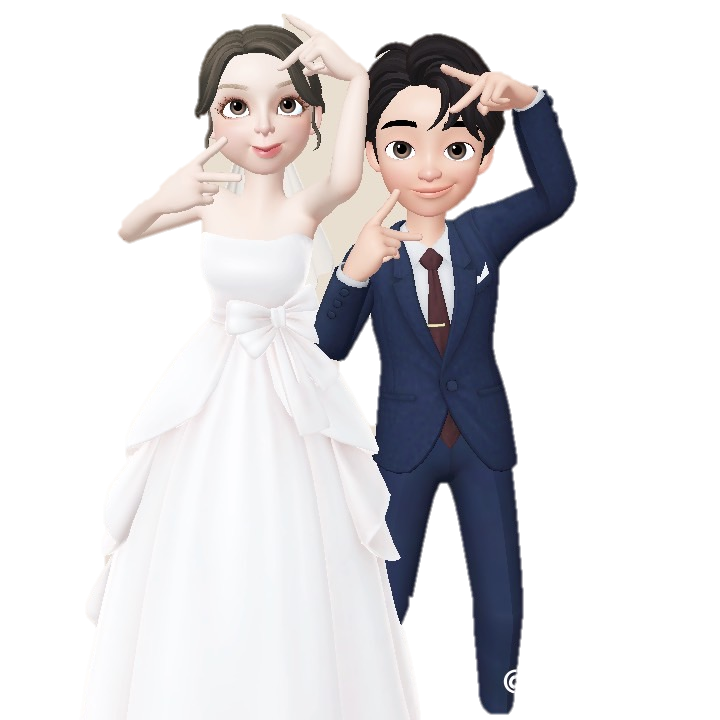 Let’s enjoy!!
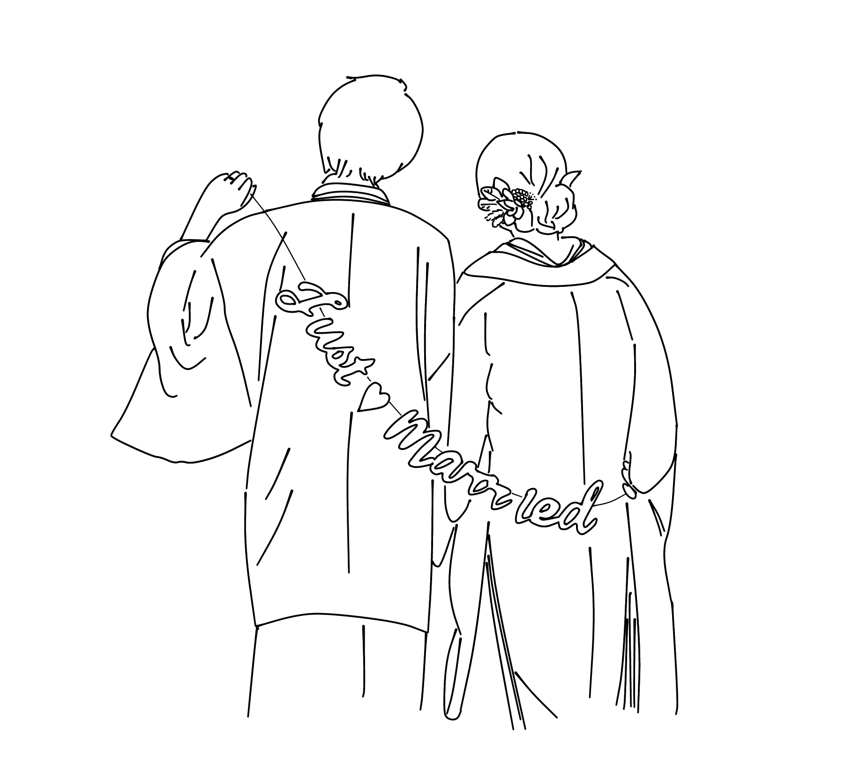